PRÁCTICAS RESTAURATIVAS
RECURSO PARA MEJORAR LA CONVIVENCIA Y 
LA COHESIÓN GRUPAL EN EL CEIP MARQUÉS DE SANTILLANA
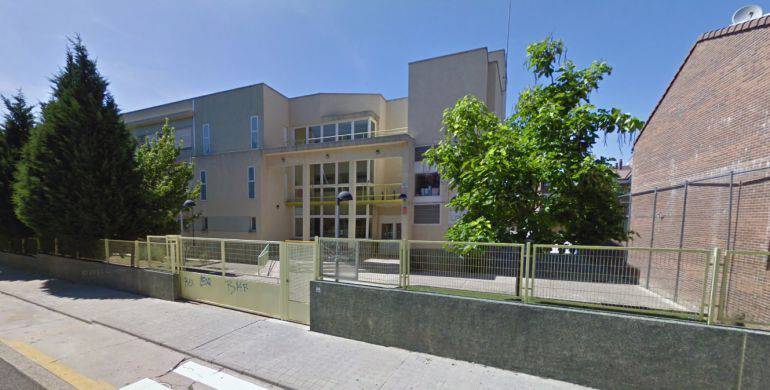 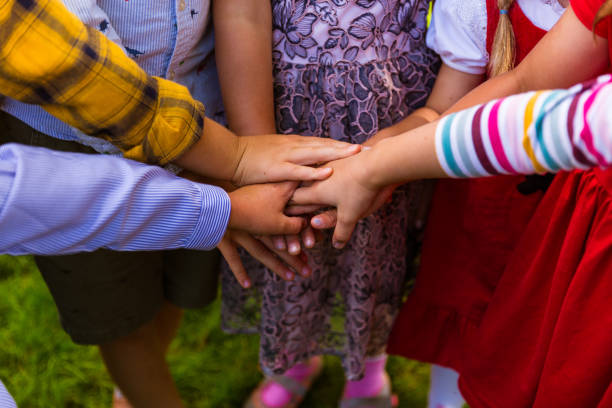 Cadena Ser. Google Maps
JUEGO DE MEZCLA
¿PARA QUÉ?

Despertarnos
Activarnos
Romper el hielo
Para divertirnos
Para sentarnos con otras personas
Para salir de nuestra zona de confort
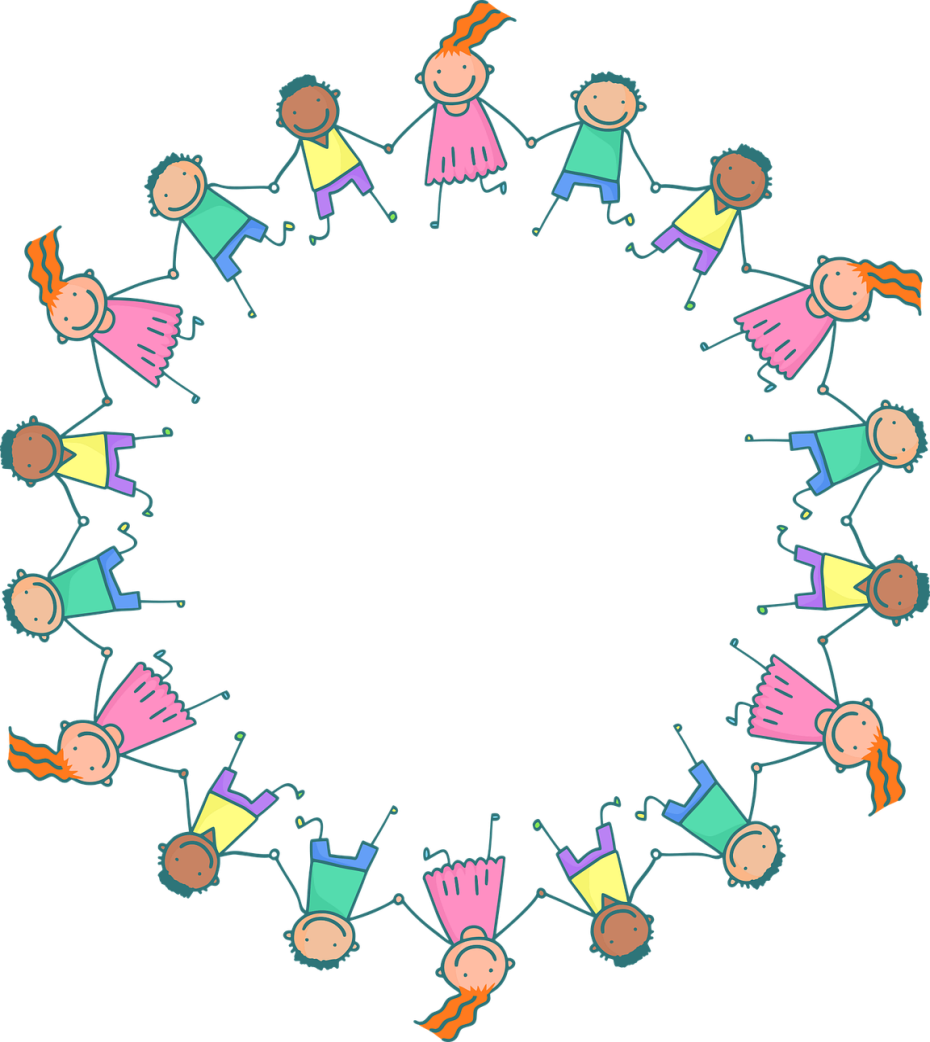 CIRCULO DE PRESENTACIÓN (Parejas y Presentación Mutua)
NOMBRE

GRUPO/ASIGNATURA QUE DOY

¿Un lugar del mundo que te gustaría conocer?
R
GESTO: Levantar las manos
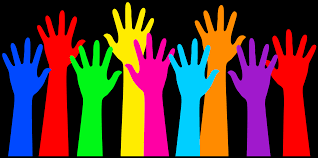 OBJETO DE LA PALABRA
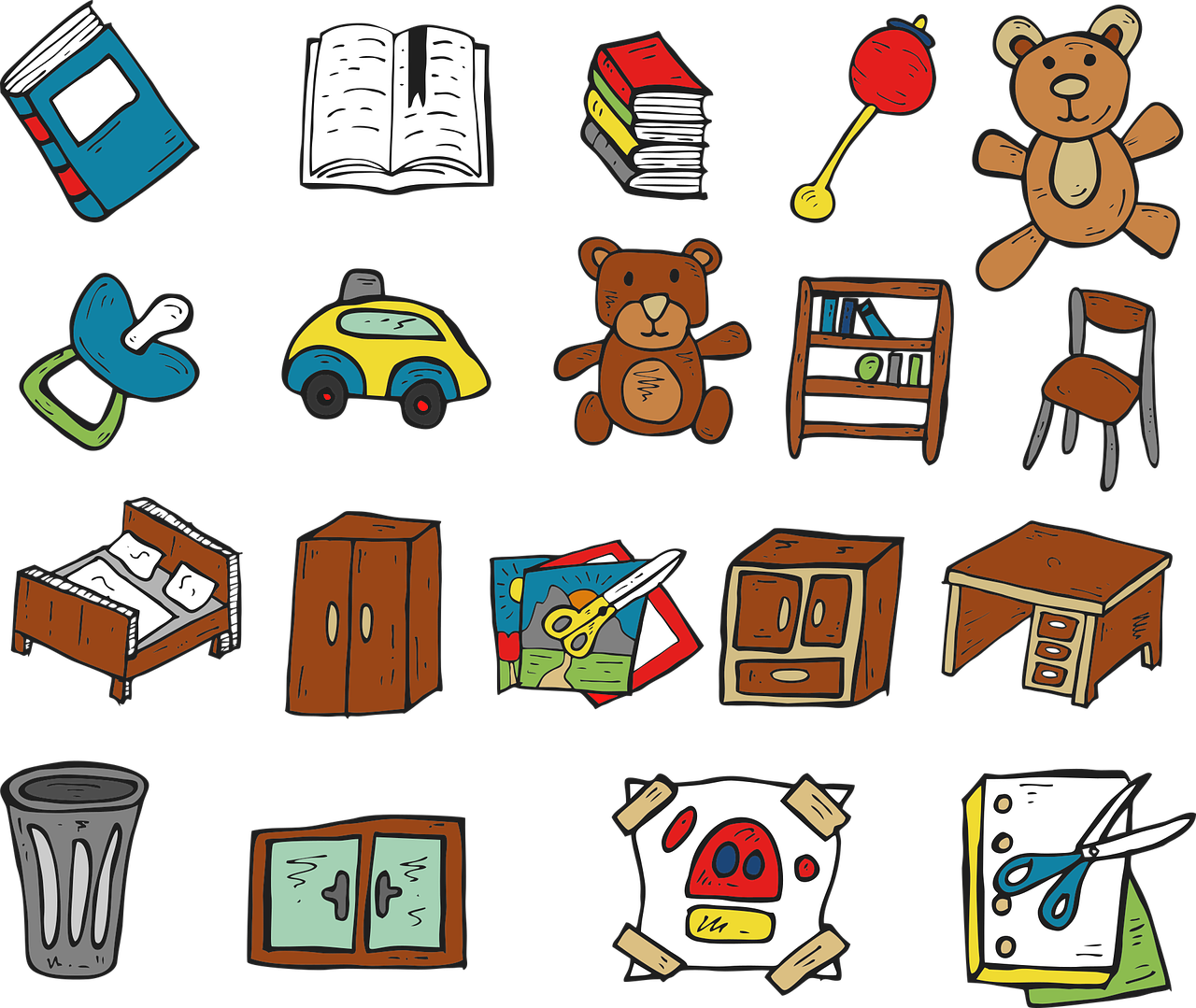 ¿A qué te suena “prácticas restaurativas?
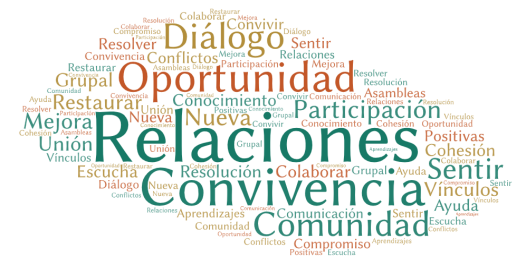 8
Dos formas de resolver  las cosas
3
JUSTICIA TRADICIONAL
¿Qué ha pasado?

Quién es el culpable?

¿Qué castigo o sanción se merece?
JUSTICIA RESTAURATIVA
¿Qué ha pasado?

¿Qué daño se ha producido?

¿Qué tiene que pasar para que las cosas mejoren?
12
Cortesia de la magistrada Rosa Freire
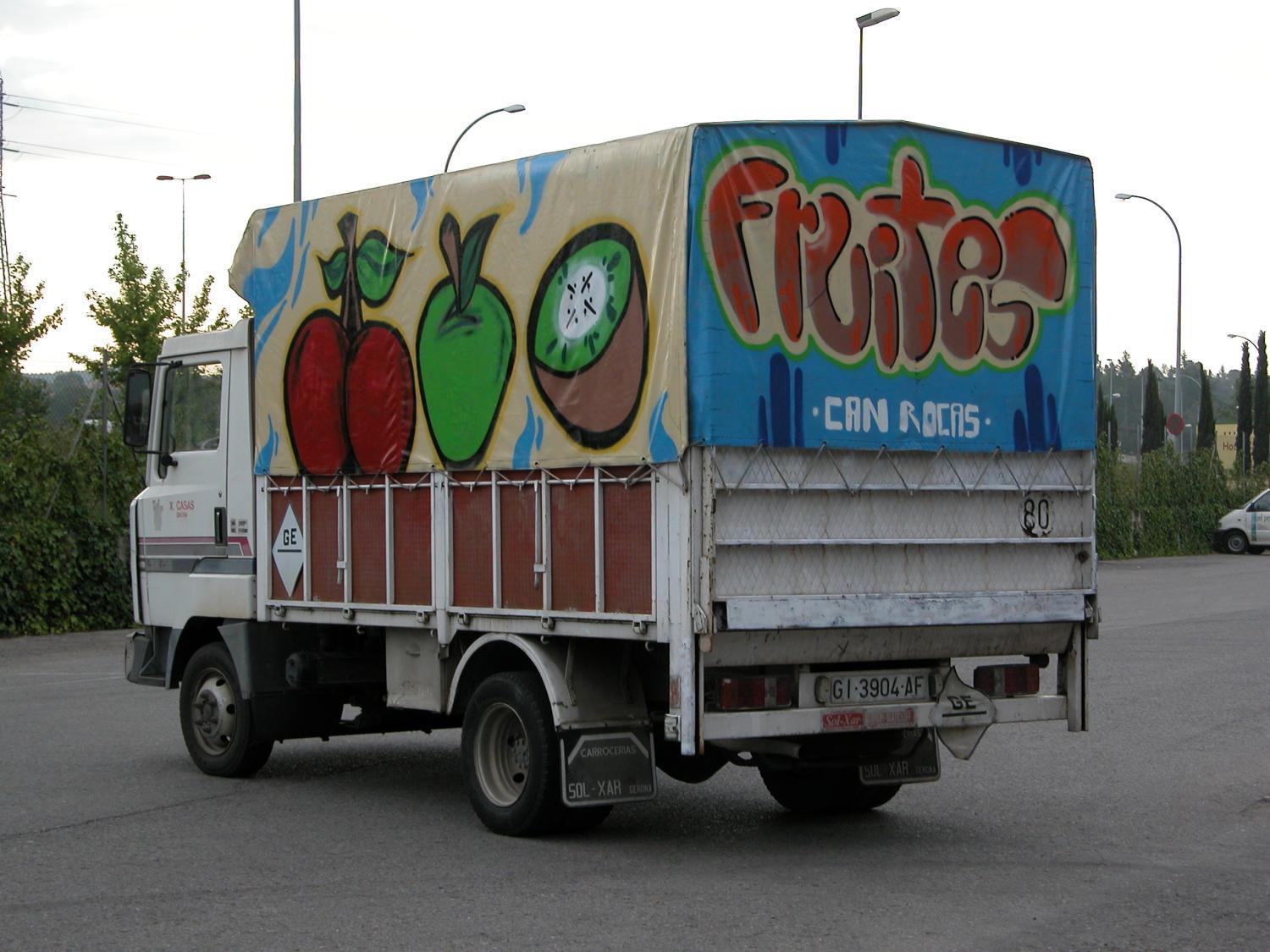 13
Un proceso de justicia restaurativa es aquel del que salen beneficiadas ambas partes, tanto la víctima como la parte denunciada. La primera porque puede sentirse escuchada y recuperar su tranquilidad; la segunda, porque tiene la oportunidad de reparar el daño.
¿QUÉ SON LAS PRÁTICAS RESTAURATIVAS?
PREVENCIÓN
RESOLUCIÓN DE CONFLICTOS
TUTORIA
HOJA DE REFLEXIÓN
CONVERSACIÓN RESTAURATIVA
REUNIÓN RESTAURATIVA
CIRCULOS
DINAMICAS DE GRUPO
TUTOR
COORDINADOR DE CONVIVENCIA
EQUIPO DIRECTIVO
COMUNIDAD EDUCATIVA
ESCUCHA
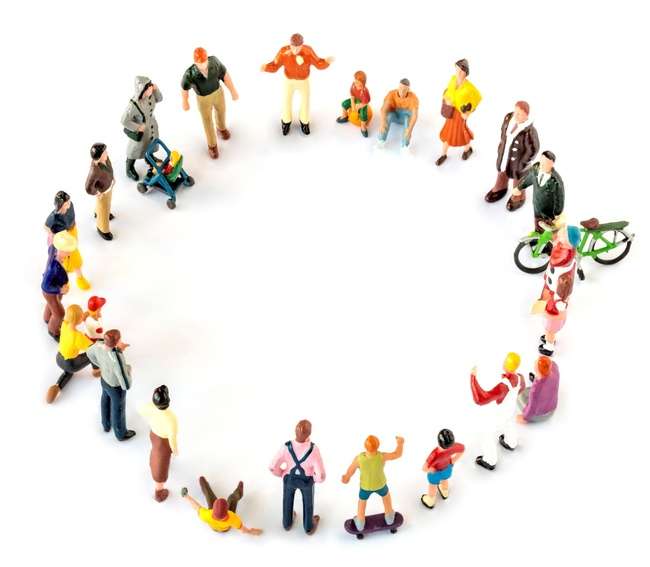 Conflictos
16
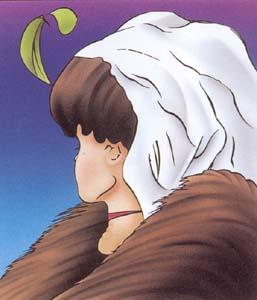 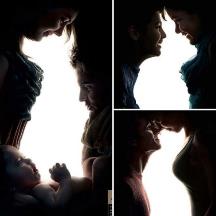 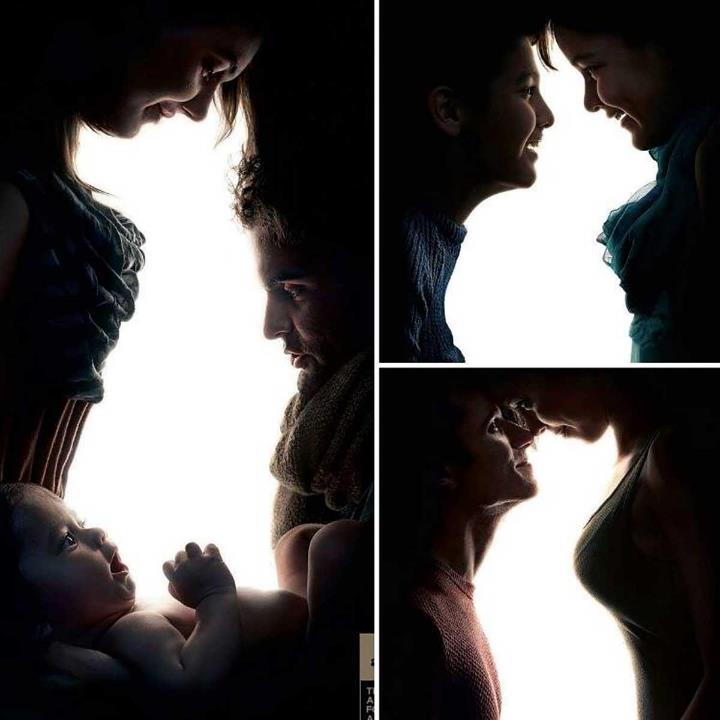 Compartimos un conflicto
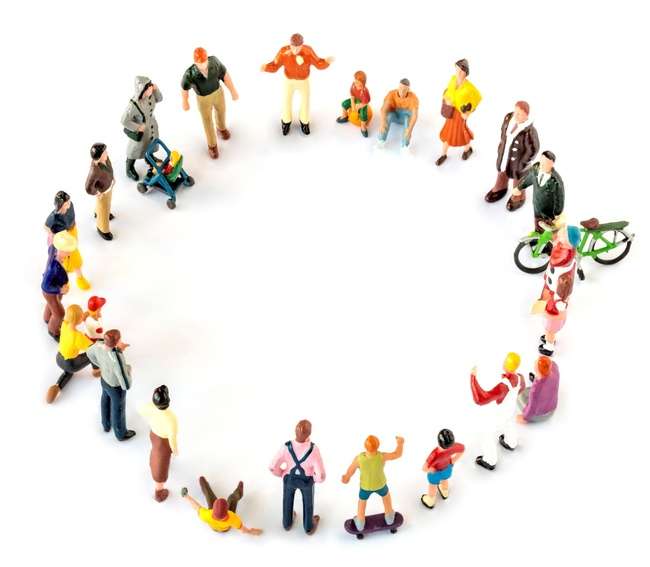 Compartimos un conflicto con nuestra pareja.

No hace falta entrar en detalles. 

No hay que compartirlo con el grupo
20
Actuar preventivamente es básico
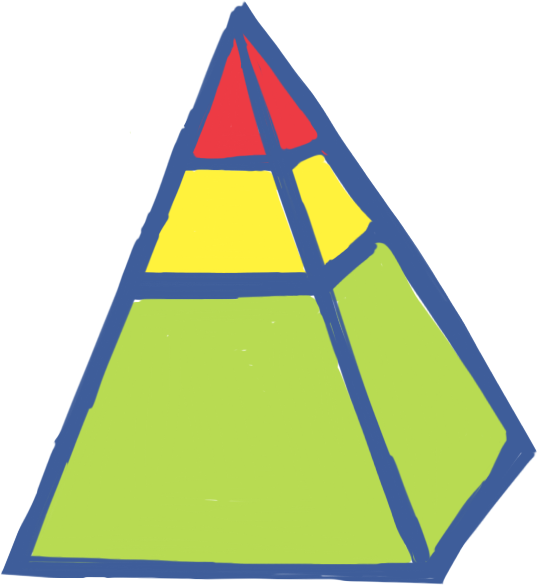 Intervenir en conflictos graves
Facilitar estrategias para resolver justamente pequeños conflictos
Fomentar buen clima de grupo, autoconocerse, competència socioemocional
Si se fomentan las buenas relaciones en el grupo, potenciando el sentimiento de pertenencia, muchos conflictos o no aparecen o se resuelve positivamente
V
A veces “las prioridades”….¿Qué os parece?
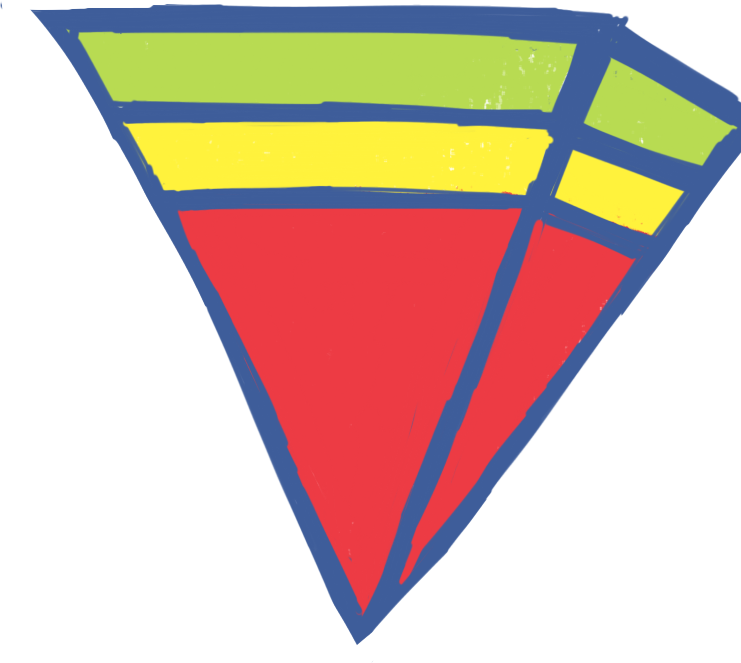 Se dedica poco tiempo a crear vínculos en el grupo
Ante pequeños conflictos, o bien se dejan pasar o los resuelven los adultos
Resolver conflictos graves es el grueso de la convivencia.
“TIEMPO DE CÍRCULO Y REUNIONES DECÍRCULO” 

Belinda Hopkins
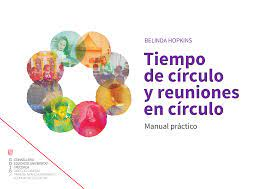 IDENTIFICACIÓN DE NECESIDADES
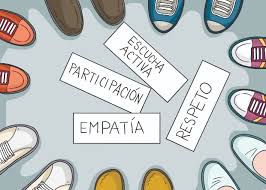 SENTIMIENTO DE EQUIPO
PREGUNTAS DE INCIO
GUSTOS E INTERESES
CUÁL ES TU COMIDA FAVORITA

QUÉ TRES COSAS TE LLEVARIAS A UNA ISLA DESIERTA

SI PUDIERAS TENER UN SUPERPODER, ¿CUÁL SERIA?

A QUE PERSONAJE FAMOSO TE GUSTARÍA CONOCER

SI TUVIERAS QUE CAMBIAR EL NOMBRE,¿ CUAL ESCOGERIA?
PREGUNTAS DE INCIO
VIVENCIAS
¿POR QUÉ ESCOGIERON TU NOMBRE?

QUÉ RECUERDO TIENES DE EDUCACIÓN INFANTIL

QUÉ PERSONA ES ESPECIAL PARA TÍ

QUE PROFESOR/A TE HA INFLUIDO POSITIVAMENTE

UNAS VACACIONES QUE RECUERDES ESPECIALMENTE
PREGUNTAS DE INCIO
SENTIMIENTOS EMOCIONES
HOY HE AMANECIDO CON UN TIEMPO...

HOY ME SIENTO DE COLOR...

UN OBJETO QUE SEA SIGNIFICATIVO PARA TI

ROSA Y ESPINA..
PREGUNTAS DE INCIO
HABILIDADES/CUALIDADES
ALGO QUE SE ME DA BIEN

UNA CUALIDAD POSITIVA DE MI CARACTER

UN ADJETIVO QUE EMPIECE POR LA INCIAL DE MI NOMBRE

UNA CUALIDAD QUE TE GUSTARÍA MEJORAR
ESTRUCTURA DE LA ACTIVIDAD PRINCIPAL
1º ALGO POSITIVO DEL TEMA A TRATAR

2º UN ASPECTO DE MEJORA

3º UNA CONTRIBUCIÓN PERSONAL
¿ QUÉ TE LLEVAS DE ESTA SESION?
MUCHAS GRACIAS